What is a Refractometer?
Digital
A simple optical instrument that measures that amount of light refracted in a liquid.
Standard piece of equipment for many agronomists and commonly used in the fruit and vegetable industries.
Optical
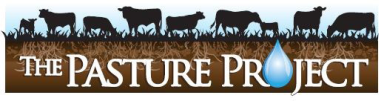 Slide Source: Allen Williams